Introductions
Comp/Lit 9
Why Bother?
In the world of education, most teachers have determined the grade a student’s essay will receive after reading the first paragraph.
In the real world, the reader gives the writer 20 seconds of his time.  If he is not impressed, the reader moves on to other pursuits.
What is an effective introduction?
An effective introduction
Grabs your reader by the collar, pulls them into your paper and says, “read this.”
Earns applause
Stops traffic
Blows your reader’s mind
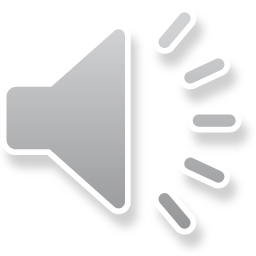 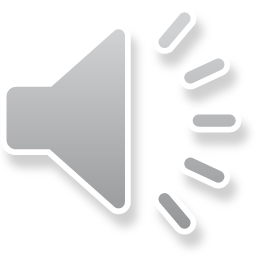 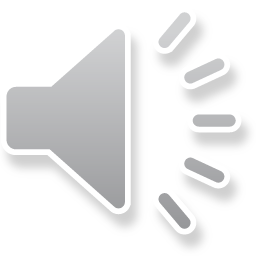 Prompt:
Select the most important invention and write an argumentative research essay defending why that invention matters to mankind.
Standard Student Thesis:
While there are many inventions, handwashing is the greatest of all time because it leads to less disease, healthier people, and longer lives.
Rhetorical Question
What is the most important invention that has allowed people to be happier and healthier?  Many people might answer by describing developments in the healthy food industry or by citing better, more efficient exercise equipment, and while these are important developments towards better health, there is something else that is even more impactful to the overall health of humanity.  It is something so simple that many people often overlook it: While there are many inventions, handwashing is the greatest of all time because it leads to less disease, healthier people, and longer lives.
Vivid description
The stink of vomit fills your nose and stings your eyes as you go into the restroom.  Again.  The white porcelain fixtures are all you notice before a wave of nausea overtakes you, and you are kneeling once again to empty the contents of your stomach.  For the next ten seconds, all you can hear is the cascading splash of your half-digested lunch landing in toilet water.  If only you had thought to wash your hands. While there are many inventions, handwashing is the greatest of all time because it leads to less disease, healthier people, and longer lives.
Anecdote
An anxious mother sits at the edge of her son’s hospital bed.  She thinks back just four days ago when he was joyfully playing trucks in their back yard.  Then she thinks back three days ago when he started vomiting and complaining about abdominal cramps.  She thought it was stomach flu and kept him home from school with some 7UP and chicken noodle soup.  Finally she thinks back to yesterday when the boy wouldn’t wake up from his nap.  She rushed him to the hospital.  “E. Coli,” the doctors said.  What did that mean?  It meant he had come into contact with the disease, usually by touching his hand to something contaminated and then touching his hand to his mouth.  “He might have organ failure,” the doctors warned.  “He might be permanently disabled,” they said a few hours later when he still wouldn’t wake up.  “He is probably going to die,” they said the following morning when nothing about his condition had changed.  If only she had made him wash his hands more often.  If only. While there are many inventions, handwashing is the greatest of all time because it leads to less disease, healthier people, and longer lives.
Quotation from a Famous Person
According to the CDC, “life is better with clean hands.”  This is in large part because clean hands keep us from falling ill, and not falling ill certainly makes for a better quality of life. While there are many inventions, handwashing is the greatest of all time because it leads to less disease, healthier people, and longer lives.
Shocking Statistic or Fact
According to B4 Brands, “80% of communicable diseases are transferred by touch.”  That means that the good majority of illness comes from those foods, people, and objects that you touch with your own hands.  Wouldn’t it be nice if there was an invention out there that could reduce the amount of communicable diseases?  Fortunately, there is. While there are many inventions, handwashing is the greatest of all time because it leads to less disease, healthier people, and longer lives.